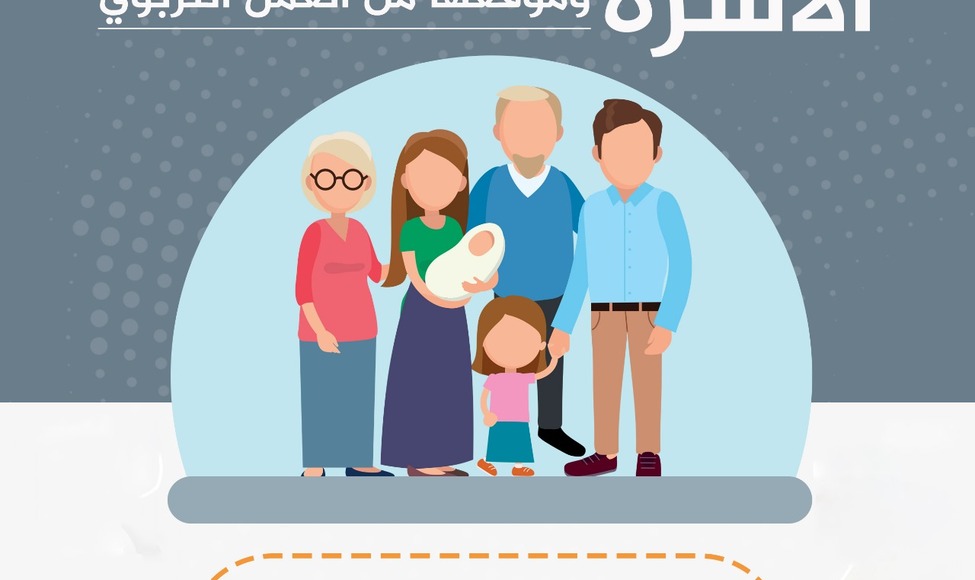 الأسرة
الأسرة
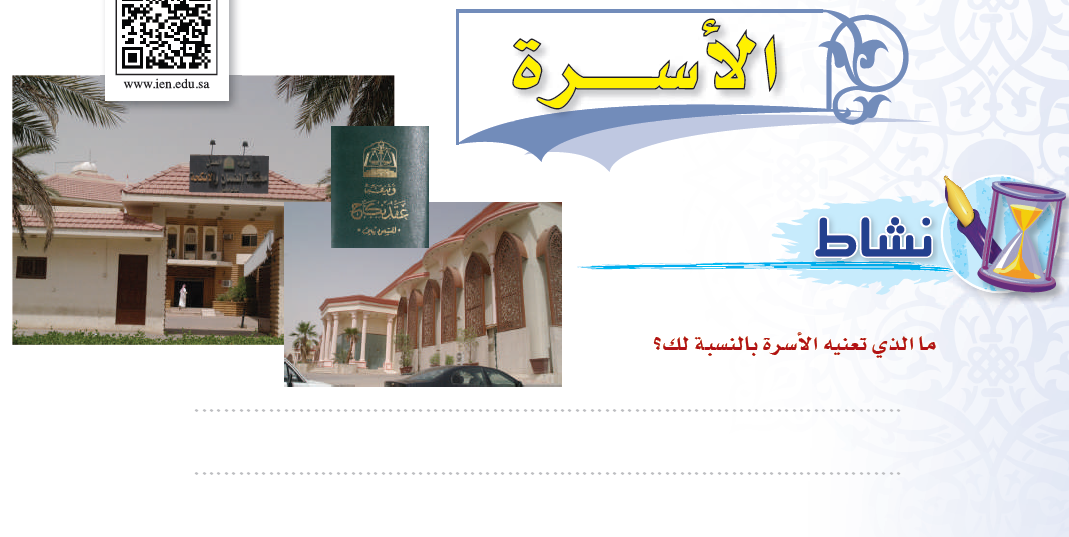 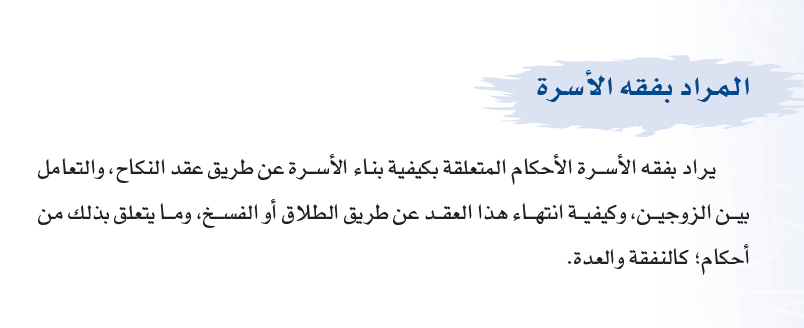 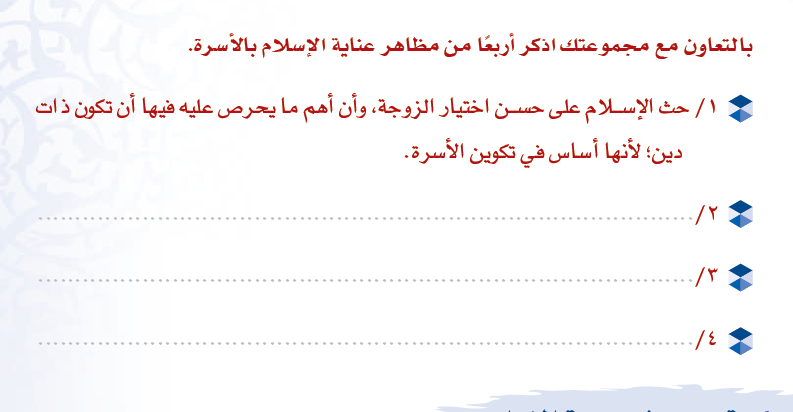 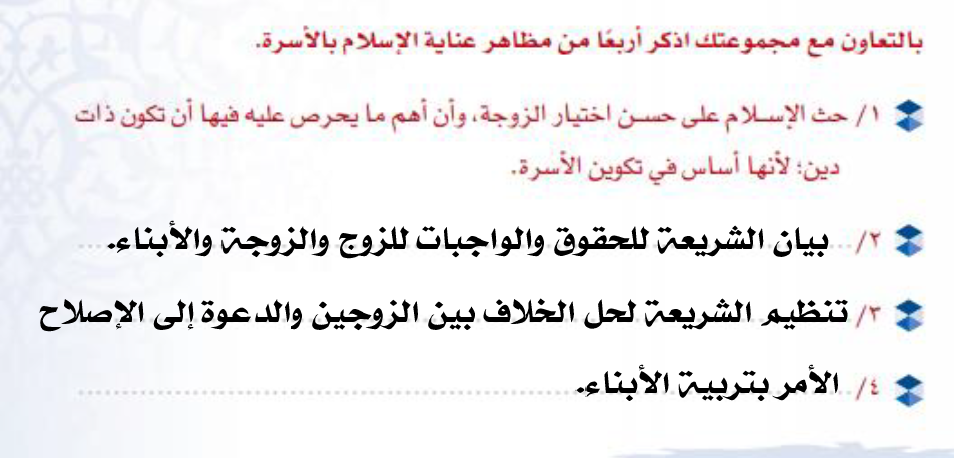 الحكمة من مشروعية الزواج
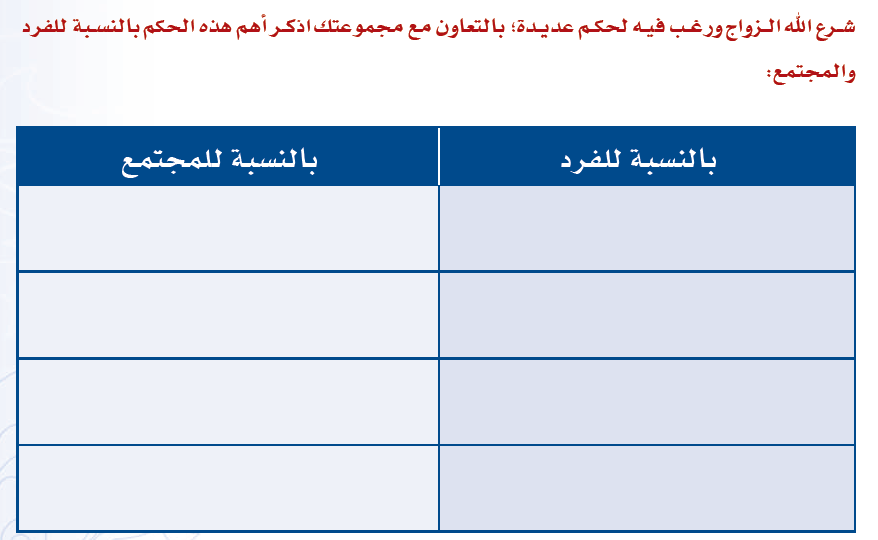 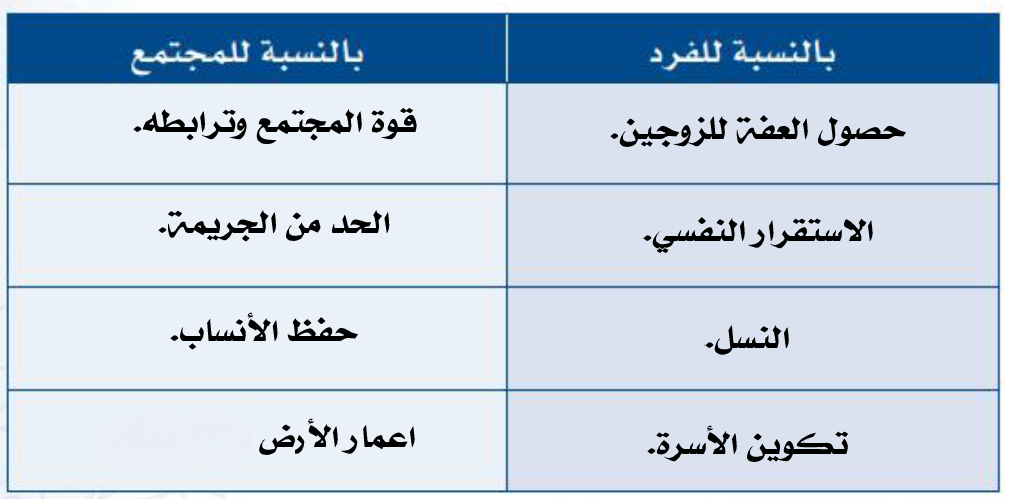 معايير اختيار الزوجة
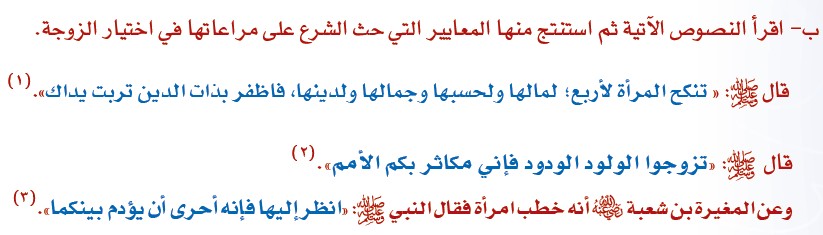 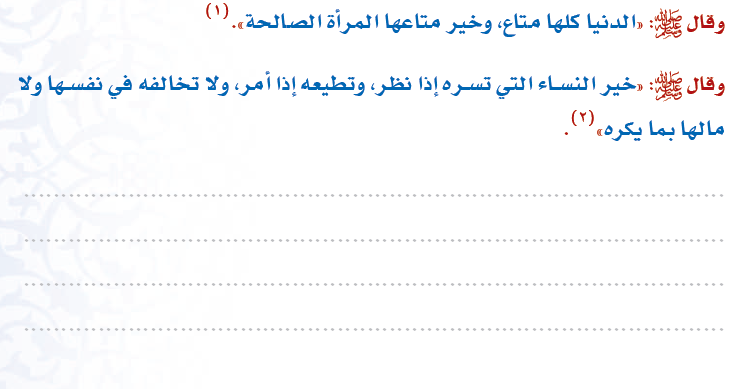 أن تكون ذات خلق
أن تكون ولوداً
أن تكون مطيعة لزوجها
أن تكون ذات دين
أن تكون ذات جمال
أن تكون ذات مال
أن تكون ذات حسب
معايير اختيار الزوج
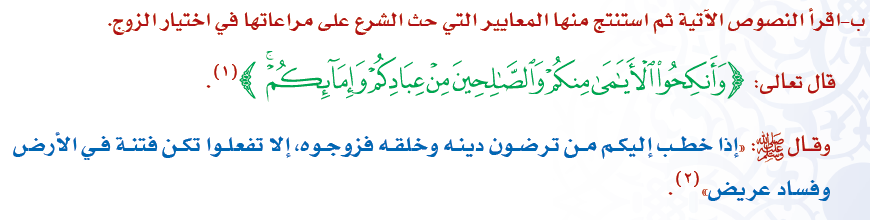 الدين
-     الخلق
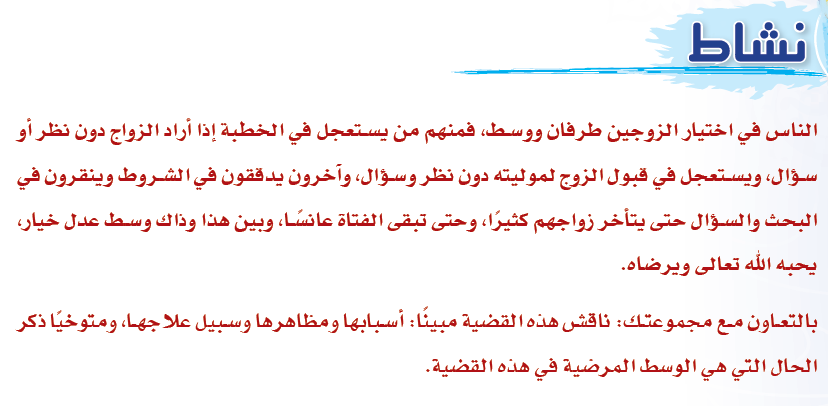 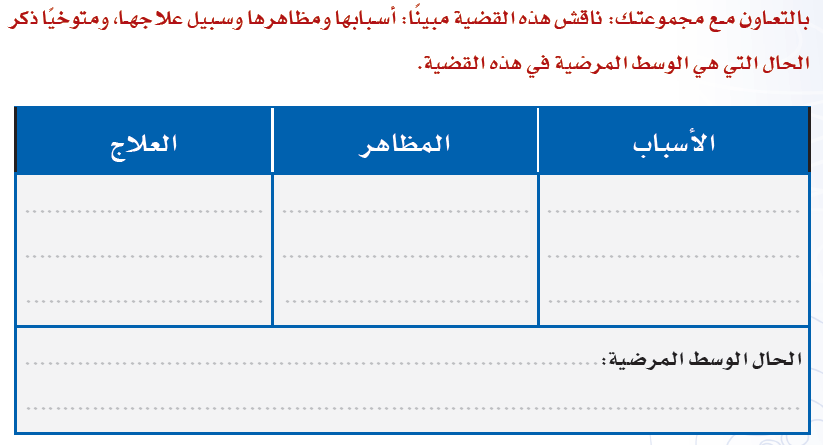 1- التوعية بطرق
 الاختيار الصحيحة
2- تقديم مصلحة 
المخطوبين
1- غلاء المهور
2- تأخر الزواج
3- كثرة الديون
1- حب المظاهر
2- الجهل
3-العادات والتقاليد
1- عدم التأخر في الموافقة أو الرفض
2- عدم المبالغة في الشروط       
3 - تمكين المخطوبين من النظرة الشرعية
الواجب
طالتبي الجميلة قومي بحل الواجب الموجود في منصة مدرستي .
انتهى الدرس ..
وفق الله الجميع